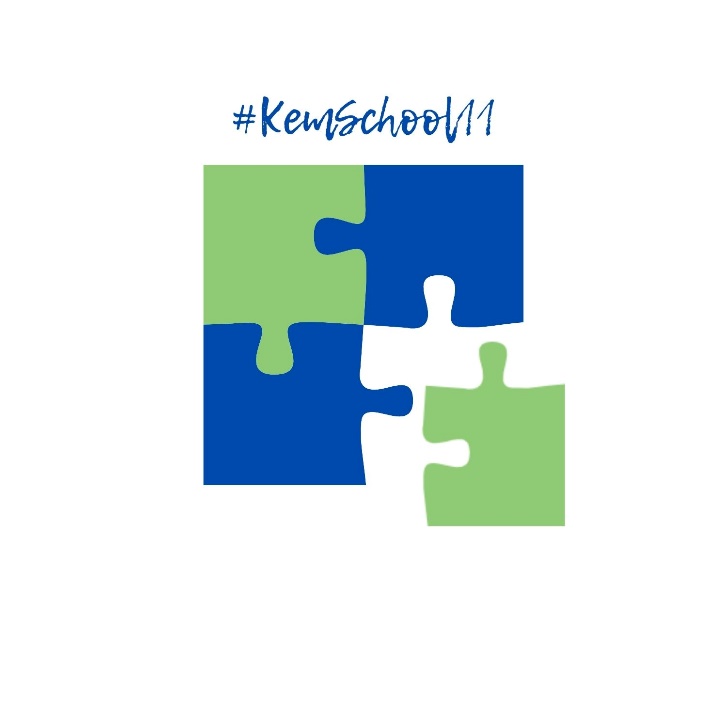 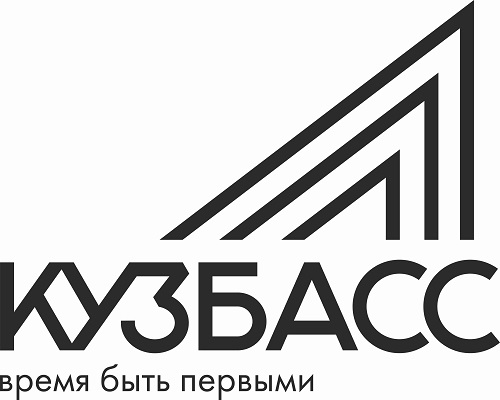 СОЦИАЛЬНО – ЗНАЧИМЫЙ ПРОЕКТ«КТО ВЫ, ТАТАРЫ?»
Фестиваль народного творчества «Истоки»
МБОУ «СОШ № 11» г. КЕМЕРОВО
учителя начальных классов
Якушина Татьяна Анатольевна, Сидорова Анна Викторовна
Октябрь 2024 г.
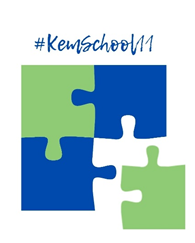 Цель: ЗНАКОМСТВО УЧАЩИХСЯ,  В ТОМ ЧИСЛЕ УЧАЩИХСЯ С ОВЗ, ПРЕДСТАВИТЕЛЕЙ СОЦИУМА г. КЕМЕРОВО С КУЛЬТУРОЙ, ТРАДИЦИЯМИ И БЫТОМ ТАТАРСКОГО НАРОДА.
Задачи: 
Познакомить учащихся, представителей социума с культурой и бытом татарского народа.
Содействовать развитию представлений учащихся об истории родного края, расширять кругозор, словарный запас. 
Способствовать восприятию культур других народов, ценить и уважать человеческие достоинства и индивидуальность.
Научить отбирать полезную и интересную информацию из различных источников; анализировать и систематизировать полученный материал.
Развивать коммуникативные качества, умения налаживать дружеские отношения в коллективе сверстников.
Пополнить и обогатить предметно развивающую образовательную среду.
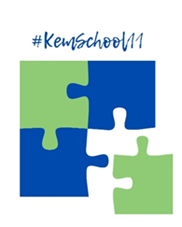 ПАРТНЕРЫ ПРОЕКТА
ЦРН (Центр по работе с населением), 
МАУ «КЦСОН г. Кемерово»
Проект 
«УчимЗнаем КуZбасс»
Родительская общественность
Воспитанники детского дома № 2
Преподаватели 
КемГУ, КемГИК
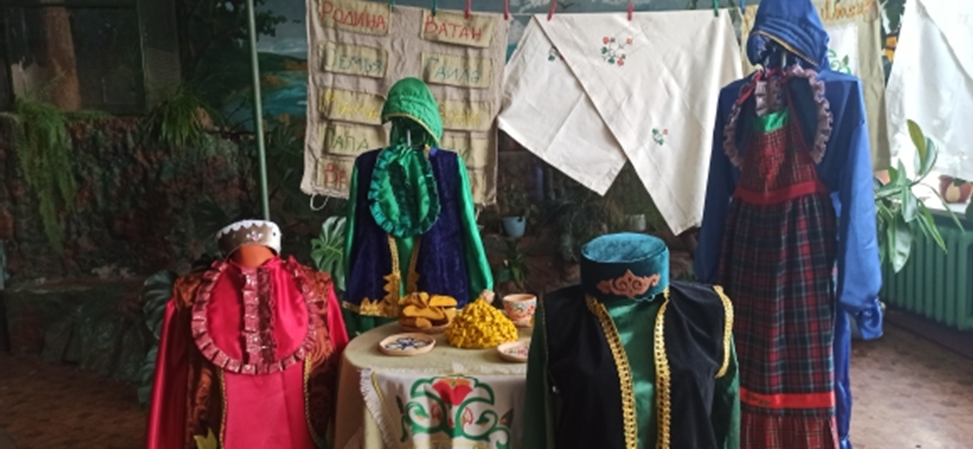 Учащиеся с ОВЗ, 
люди с ограниченными 
возможностями здоровья
Музей ИЗО, Музей КемГУ «Археология, этнография и экология Сибири»
МБДОУ № 92, 102, 120,
 109, 127, 128
Национальная комната татарского быта 
«Ак Калфак»
ГКУК «Специальная библиотека Кузбасса для незрячих и слабовидящих»
МБОУ для детей 
с нарушением зрения 
«ОШ № 20»
Библиотека 
«Читай – город»
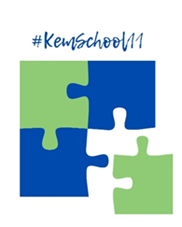 4
Заключительный
Подготовительный
1
2
Поисковый
3
Практический
ЭТАПЫ ПРОЕКТА:
Подготовительный этап
1
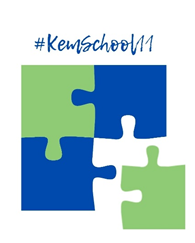 Творческая группа:
Учащиеся 3-8 классов 
Учителя школы 
Родительская общественность (представители татарского народа)
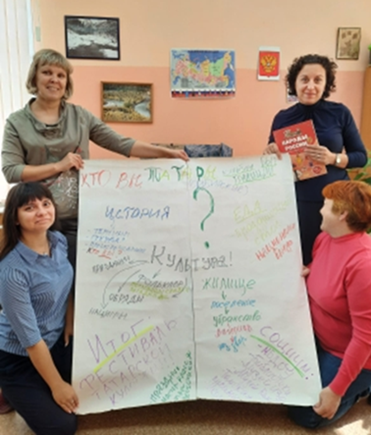 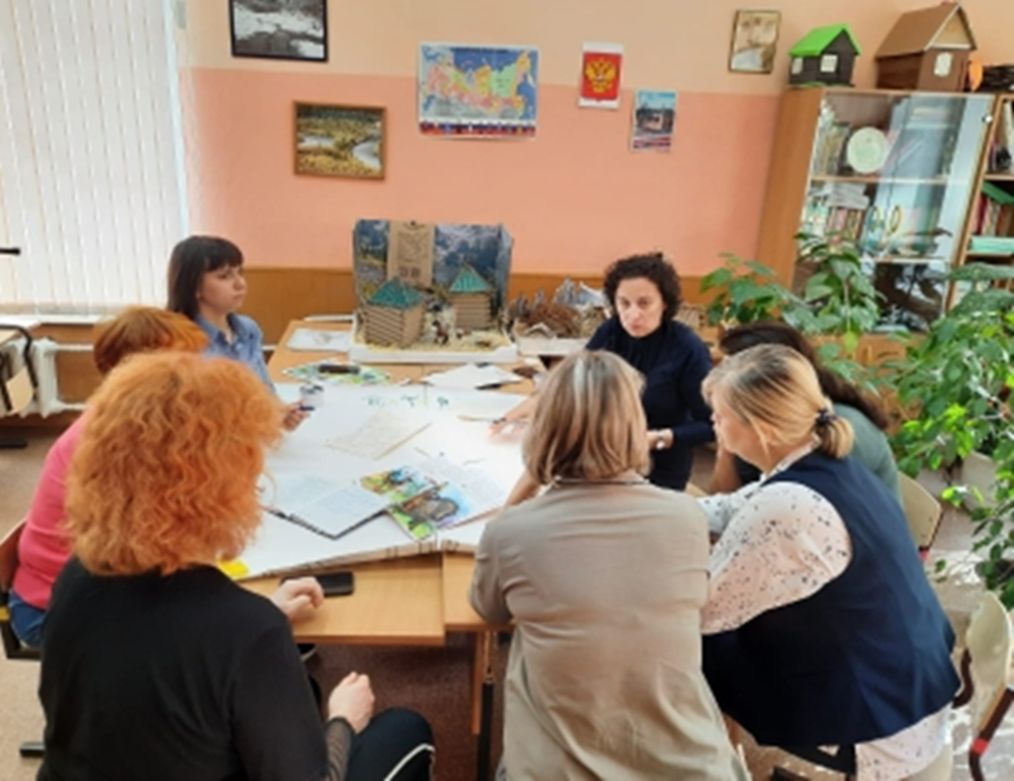 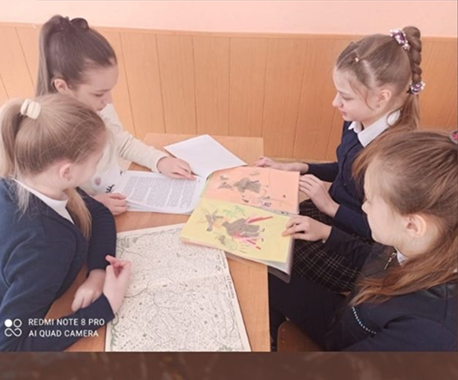 2
Поисковый
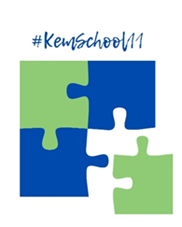 Анализ исторических источников и литературы по теме. Работа с изданиями из школьной библиотеки, электронными ресурсами районной библиотеки «Читай - город», с информационными источниками сети Интернет.
Экскурсия в музей «Археологии, этнографии и экологии Сибири» КемГУ.
Встреча с А.М.Кулемзиным, доктором исторических наук, профессором, основателем первой в азиатской части России кафедры археологии в КемГУ.
Региональная ОО «Центр татарской культуры».
Работа с информацией виртуального- экскурсионного проекта «Татары Кузбасса».
Сбор информации в рамках сотрудничества с национальной комнатой татарского быта «Ак Калфак» г. Кемерово.
Экскурсия в музей заповедник «Томская писаница» «Татарское подворье».
Анализ и систематизация собранного материала, построение маршрута работы над созданием экспозиции.
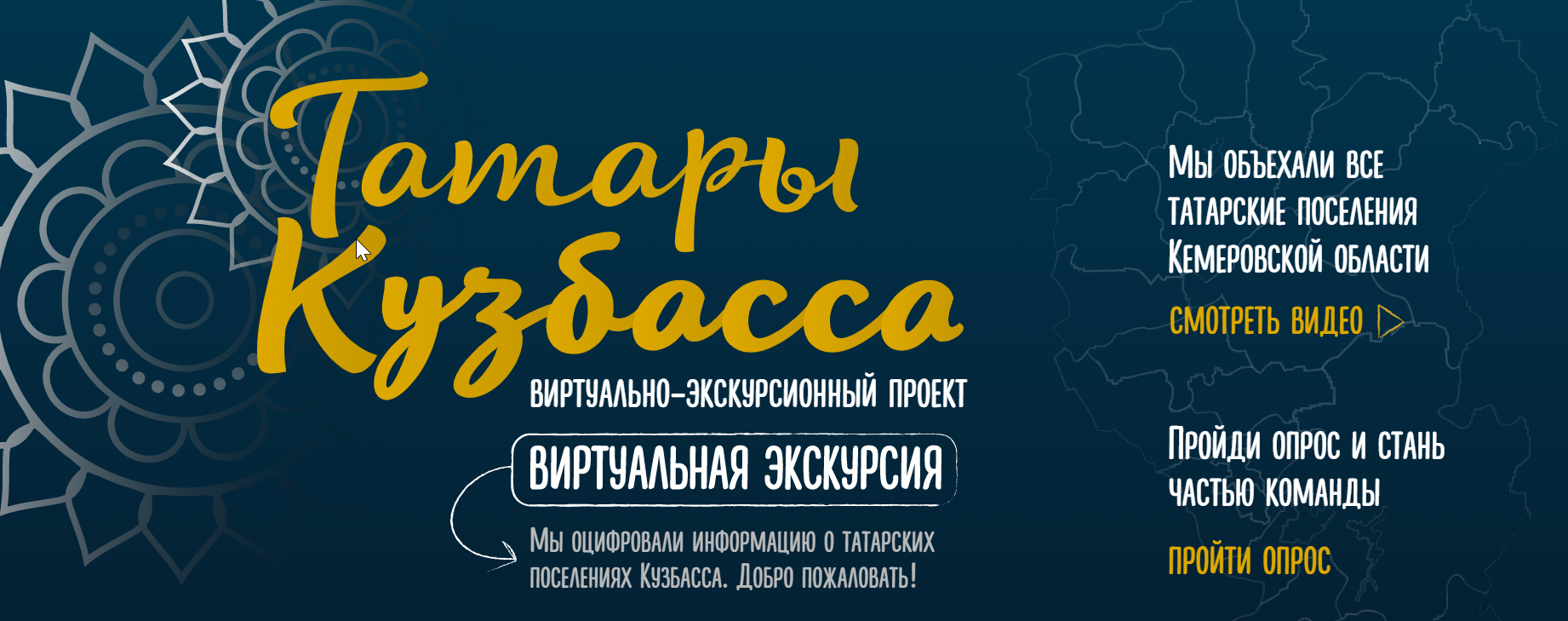 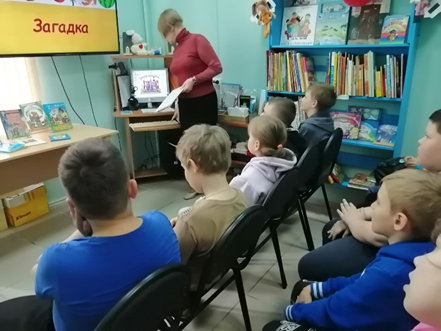 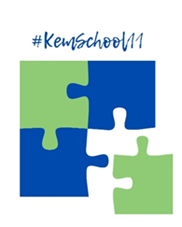 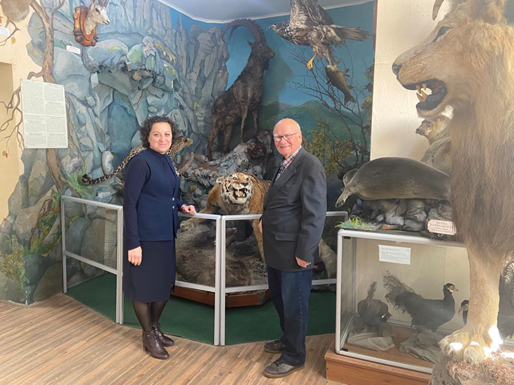 Экскурсии в библиотеки
Работа с литературными и интернет источниками
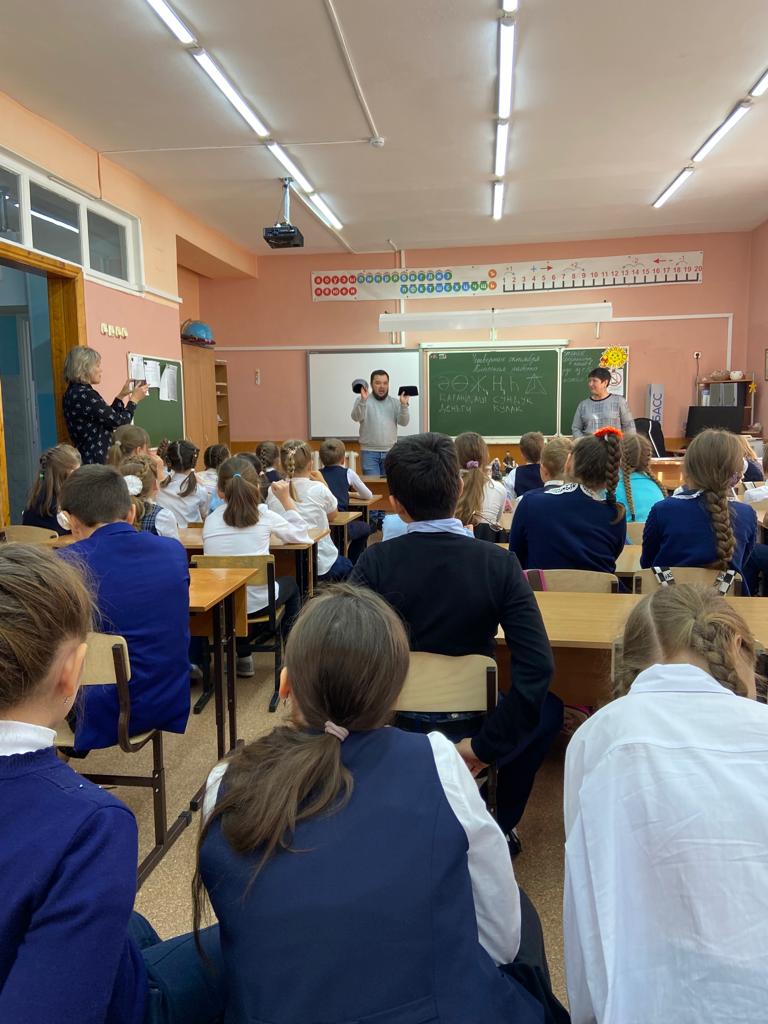 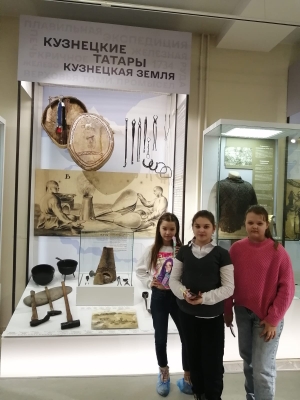 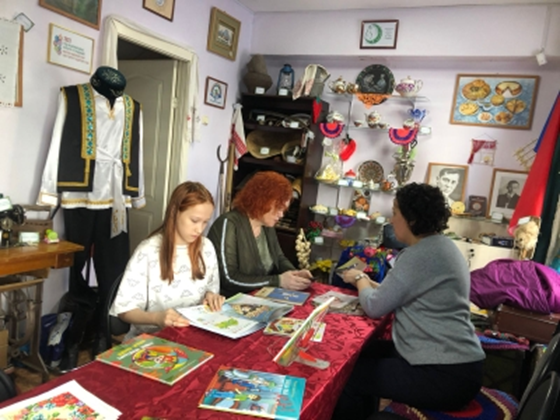 Рабочая встреча с доктором исторических наук, 
профессором, 
основателем кафедры 
археологии в КемГУ А.М.Кулемзиным
Посещение национальной 
комнаты татарского быта «Ак Калфак»
Встречи с представителями 
ОО «Центр татарской культуры»
Экскурсия в музей «Археологии, этнографии и экологии Сибири» 
при КемГУ
3
Практический этап
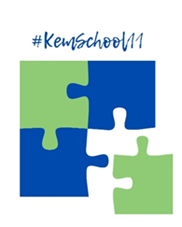 Цикл тематических занятий для учащихся «Наследие сибирских татар».
Экскурсия в Соборную мечеть «Мунира».
Виртуальный гид «Быт, культура и традиции сибирских татар».
Создание экспозиции «Национальная кухня сибирских татар».
Создание татарской национальной посуды (в рамках сотрудничества с ремесленной школой «Счастье»).
Коллекция костюмов «Национальный женский и мужской татарский костюм».
Коллекция татарского домашнего текстиля.
Создание национальной татарской видеосказки «Шурале» в рамках школьного фестиваля «Театральные подмостки».
Создание национальной татарской видеосказки «Шурале» с сурдопереводом для детей слабослышащих, Создание сборника фольклорных произведений татарского народа (рабочий, презентационный).
Создание видеомастер-класса по изготовлению национальной татарской куклы.
Создание экспозиции «В гостях у сибирских татар» в музее школы.
Разработка текста экскурсии по экспозиции «В гостях у сибирских татар».
Дистанционные консультации для участников творческих групп.
Систематизация полученной информации.
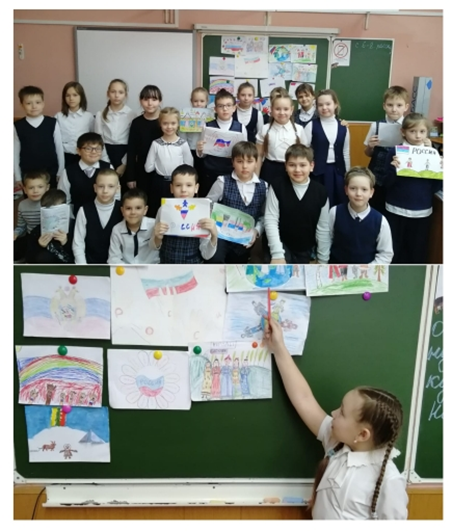 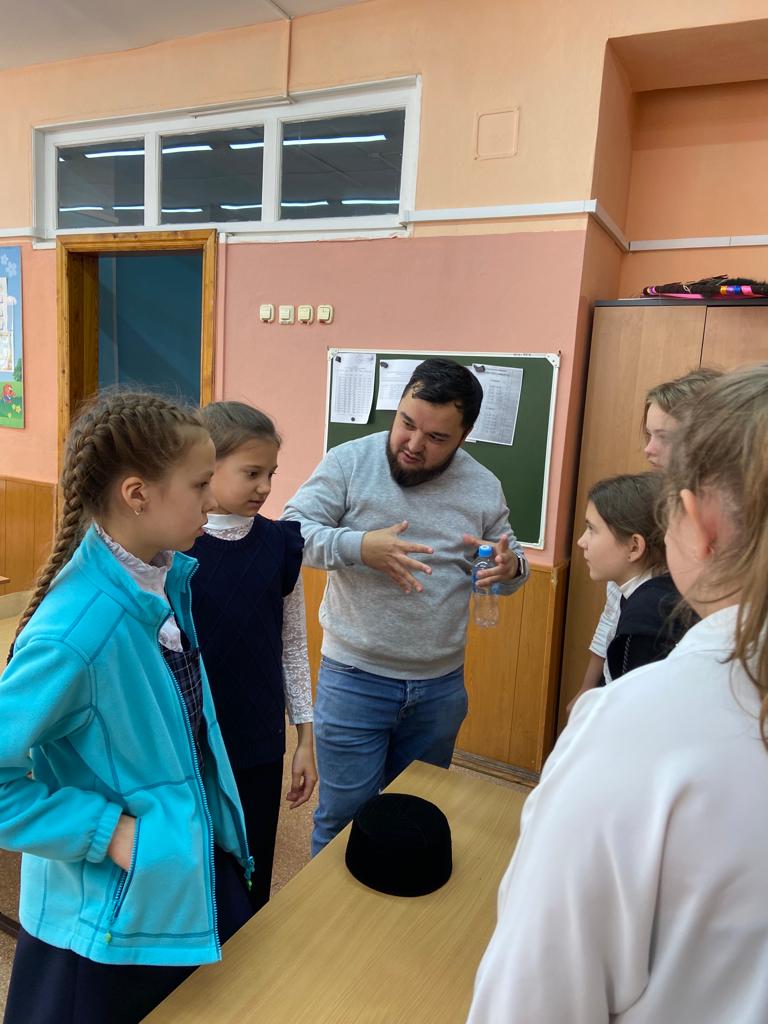 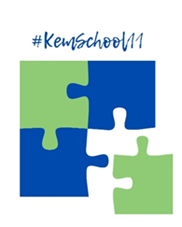 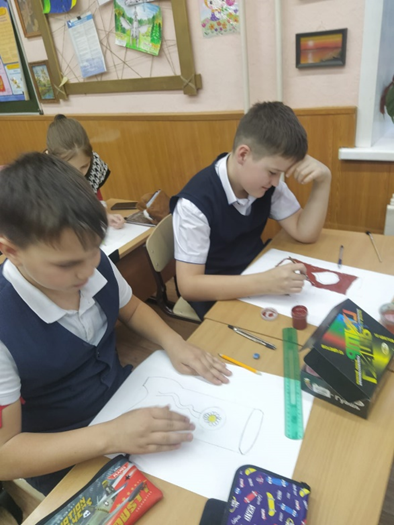 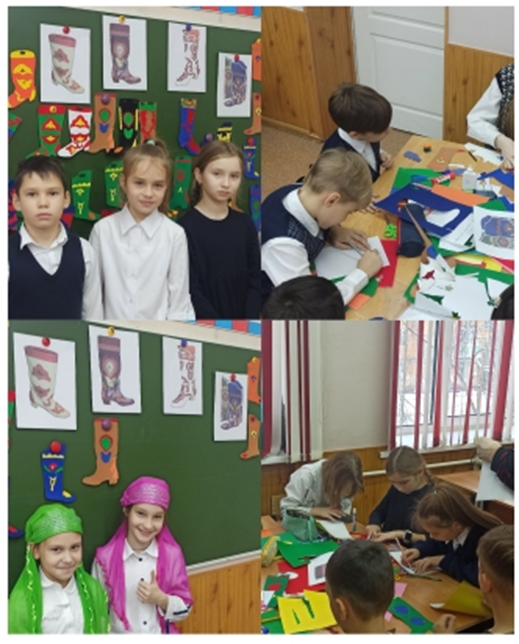 Циклы тематических занятий «Наследие сибирских татар»
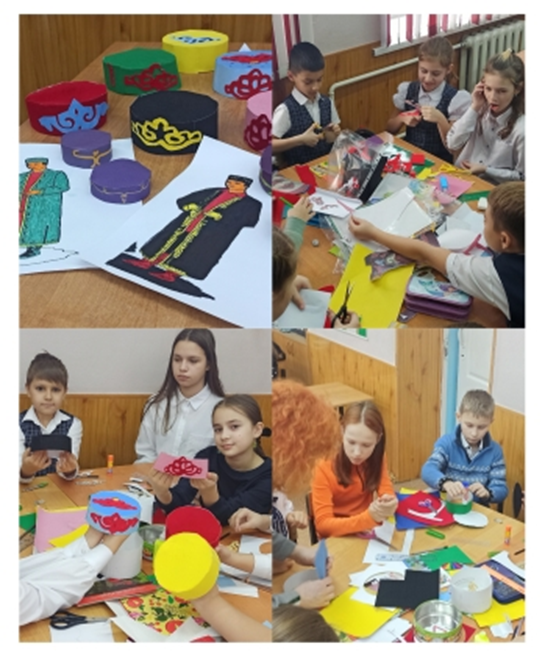 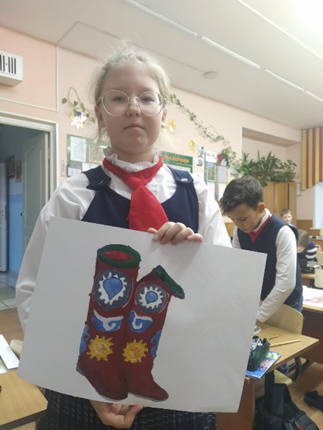 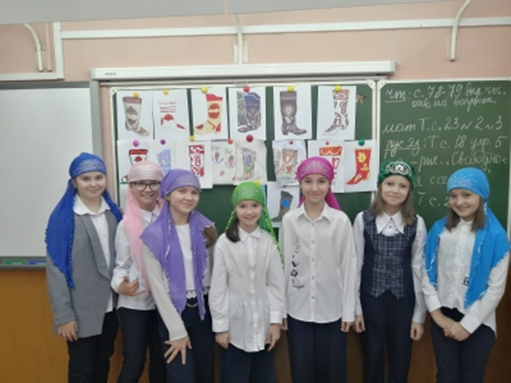 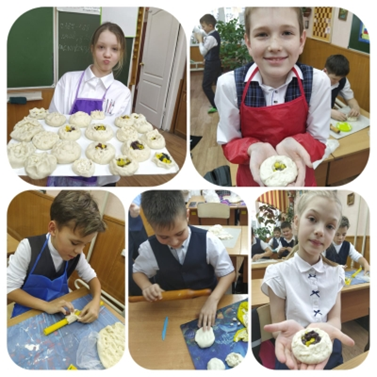 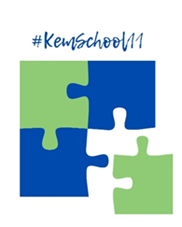 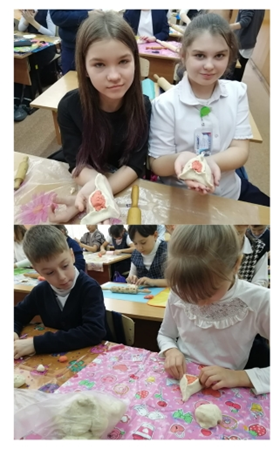 Экспозиция «Национальная кухня сибирских татар»
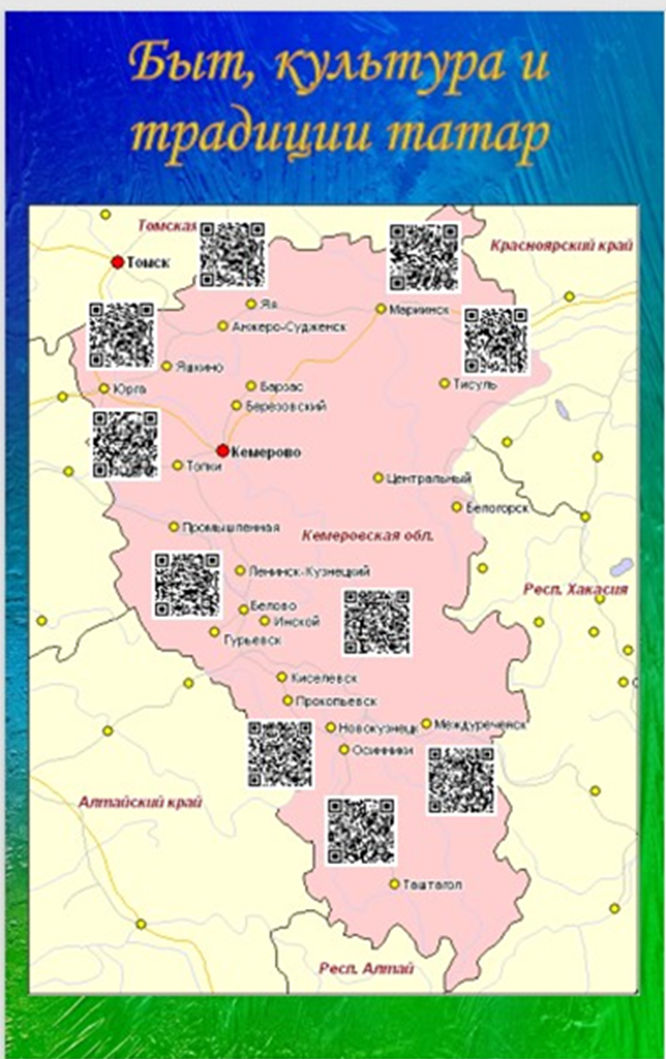 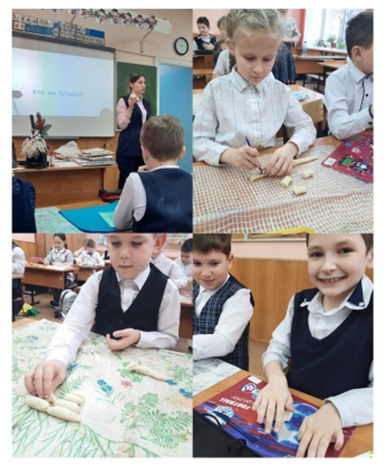 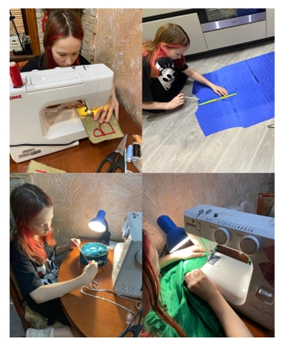 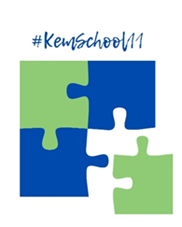 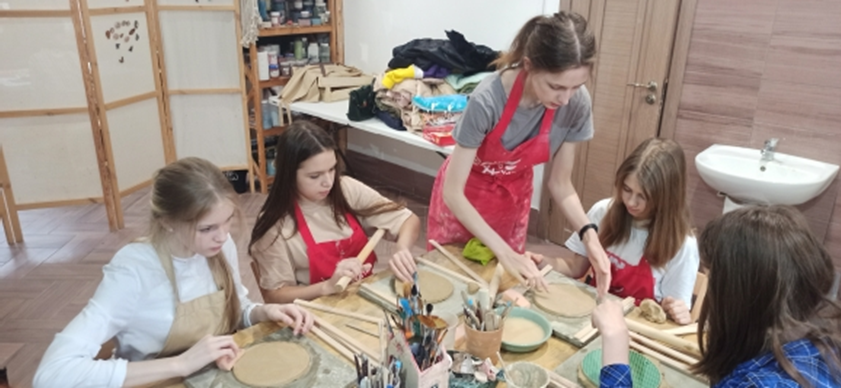 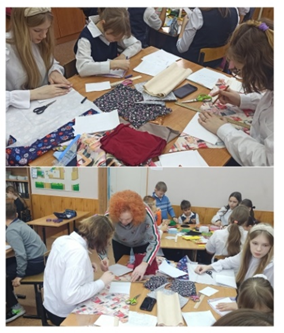 Мастер – класс по изготовлению татарской посуды совместно с ремесленной школой «Счастье»
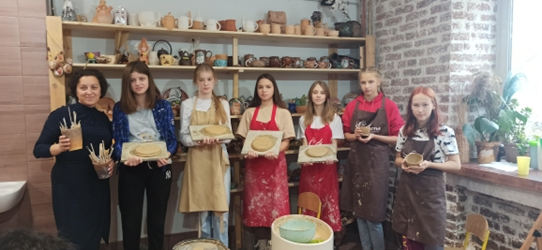 Создание коллекции национального 
костюма татар
4
Заключительный этап
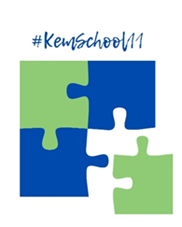 Презентация проекта в школьном народном краеведческом музее – комплексе им. П. М. Петренко;
Презентация проекта в рамках муниципального проекта «Музейный туризм»;
Презентация проекта среди воспитанников МБДОУ № 92,102, 109, 120, 127,128;
Мастер класс по изготовлению татарской национальной куклы для воспитанников МБДОУ 127;
Мастер класс по изготовлению татарских сапог для студентов Кузбасского педагогического колледжа;
Презентация проекта среди воспитанников детского дома № 2;
Презентация проекта среди сотрудников и благополучателей ЦРН Кировского района, МАУ «КЦСОН г. Кемерово» Кировского района;
Проведение анализа проделанной работы среди творческих рабочих групп.
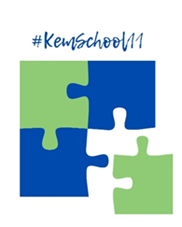 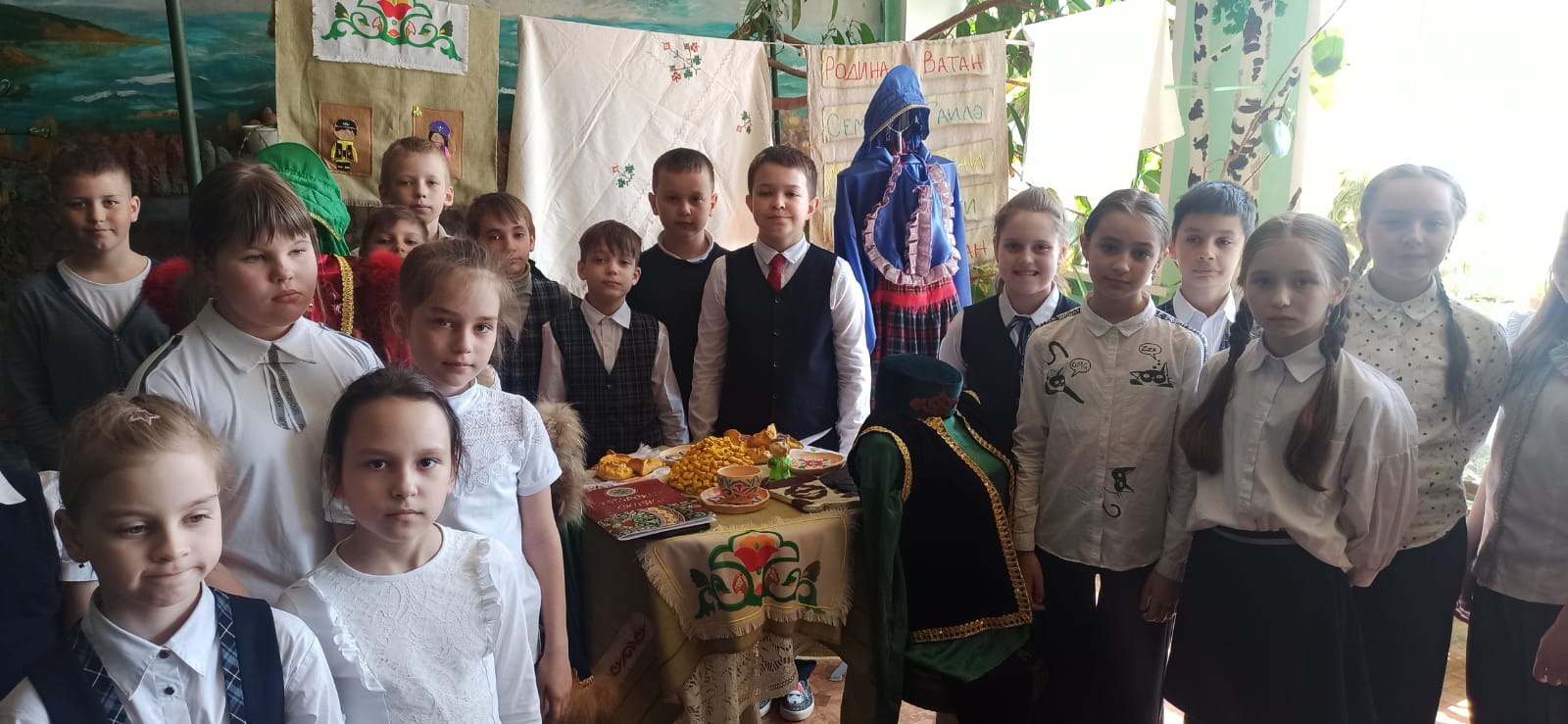 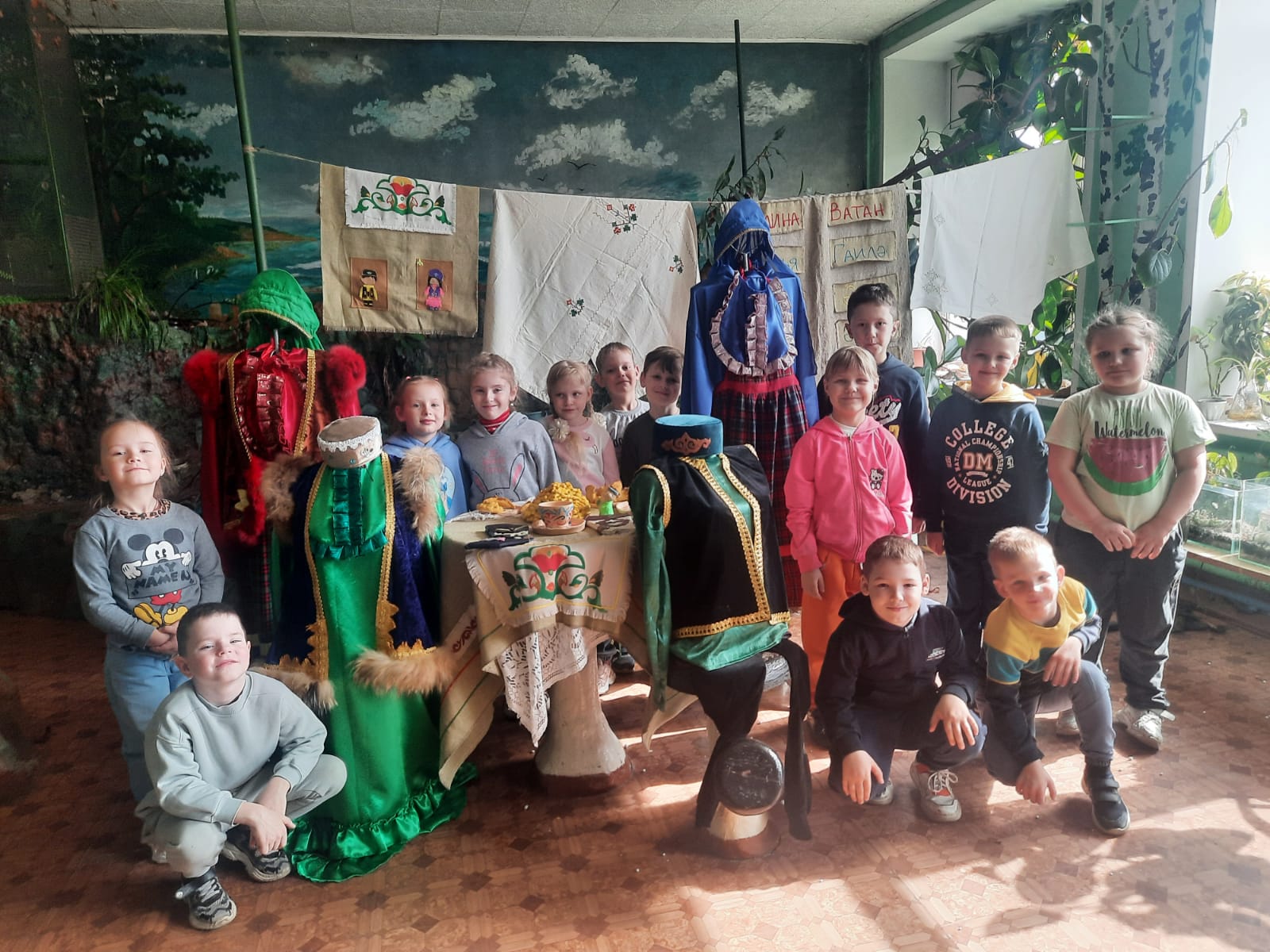 Презентация экспозиции в школьном музее – комплексе им. П.М. Петренко в рамках городского межведомственного проекта «Музейный туризм»
Экскурсия в школьный музей – комплекс им. П. М. Петренко для воспитанников 
МБДОУ 92,102, 109, 120,127,128
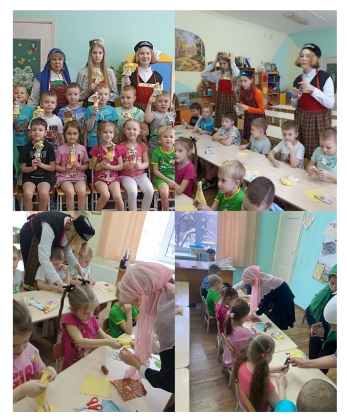 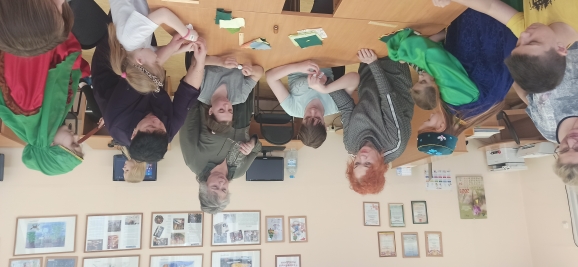 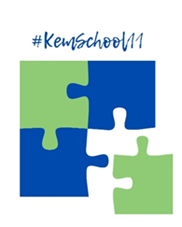 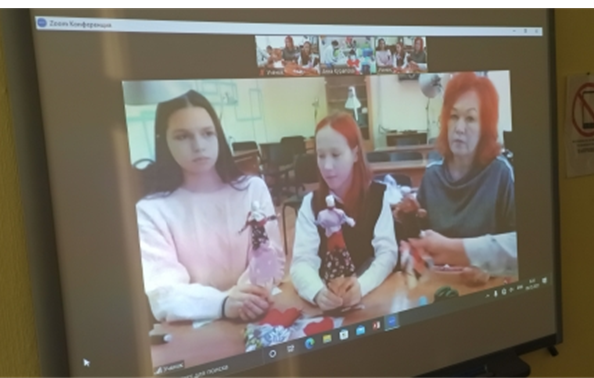 Презентация проекта 
для воспитанников Детского Дома № 2
 г. Кемерово
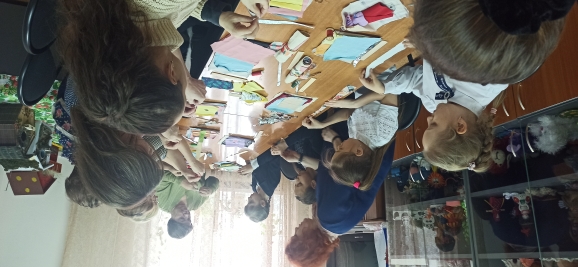 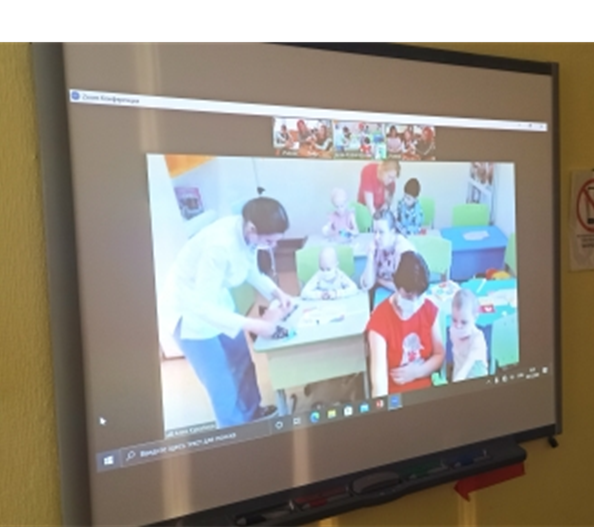 Мастер-класс по изготовлению татарской куклы для дошкольников
Мастер – класс по изготовлению татарской куклы для благополучателей 
ЦРН Кировского района, КЦСОН
Мастер класс по изготовлению 
татарской куклы в рамках регионального 
проекта «УчимЗнаемКуZбасс»
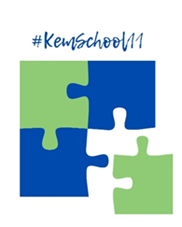 Социально- значимый проект 
«Кто Вы, Татары?»
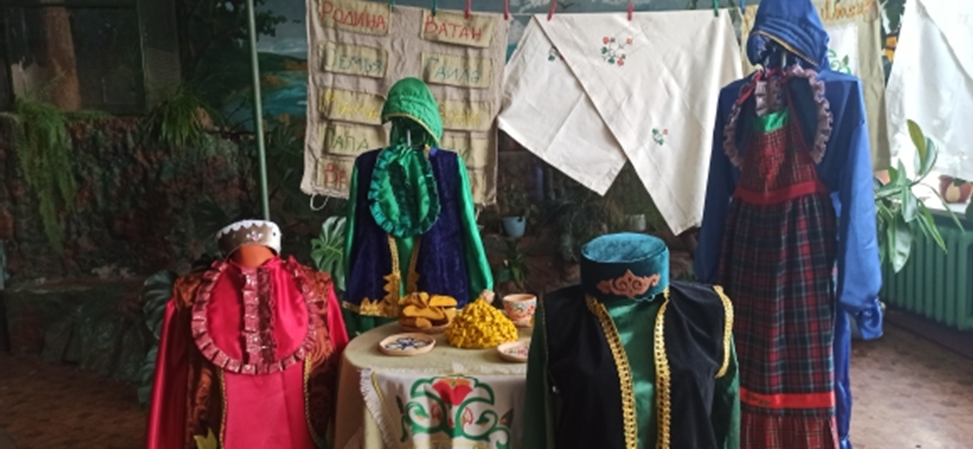